Tillsammans för en idrott fri från alkohol, narkotika, doping och tobak
Gemensam  ANDT- policy för idrottsföreningar i Mölndals stad
Föräldrar
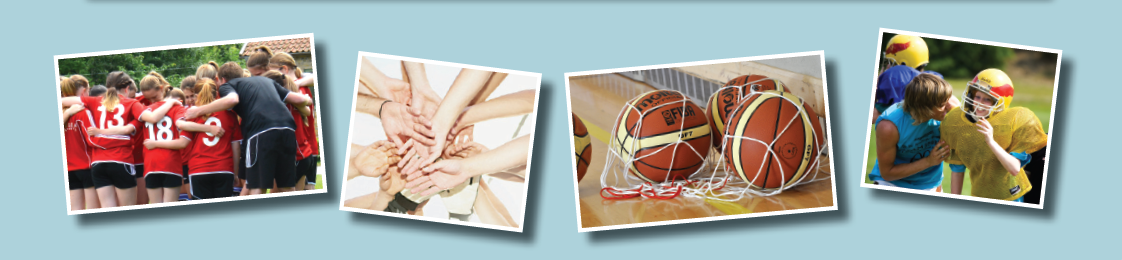 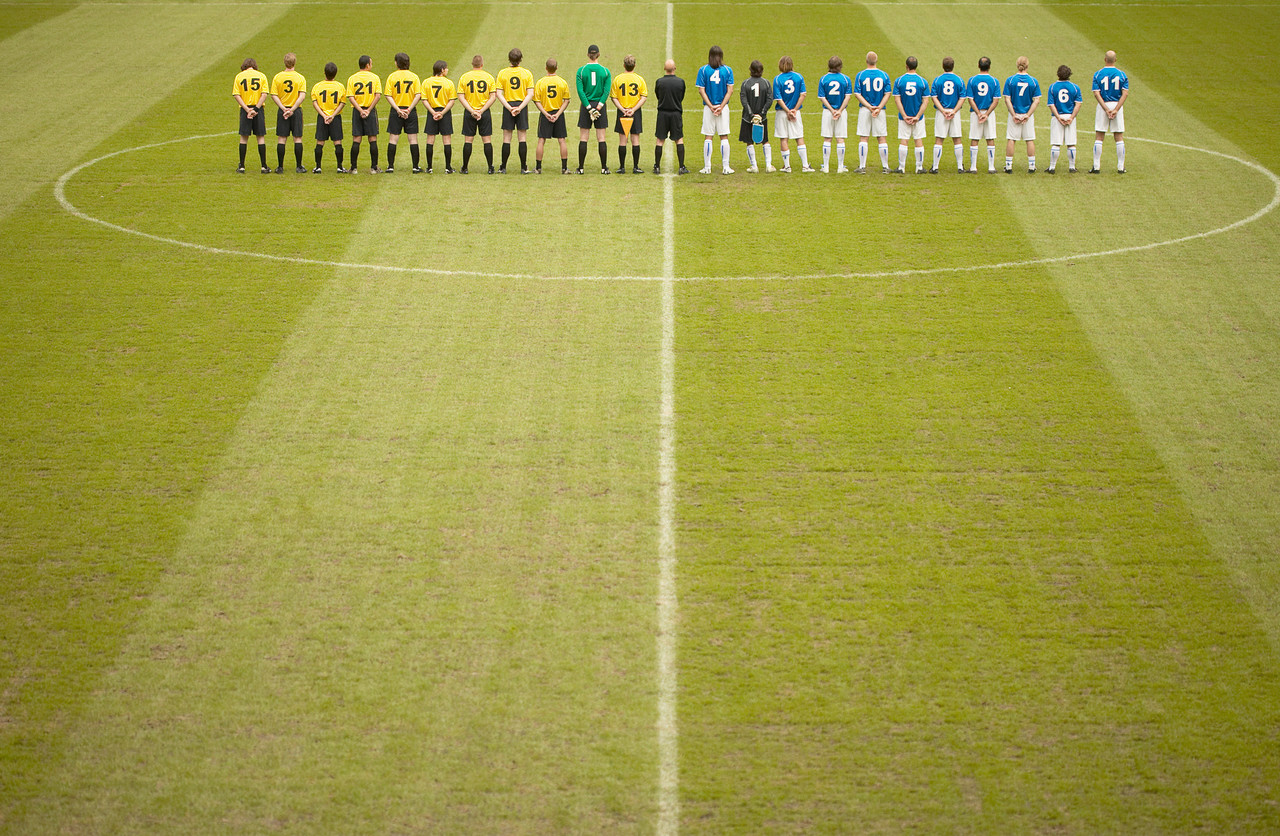 Vi vill främja positiva och trygga miljöer där alla får möjlighet att utvecklas idrottsligt, socialt och kulturellt.
För oss ingår alkohol, narkotika, doping och tobak inte i en sådan miljö!
Därför har vi nu en gemensam ANDT- policy tillsammans med andra föreningar i Mölndals stad
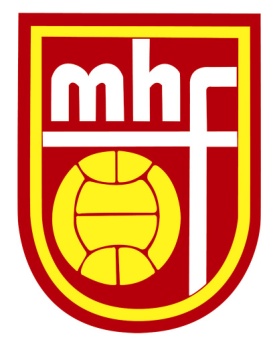 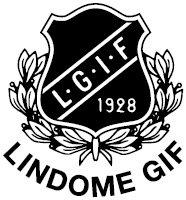 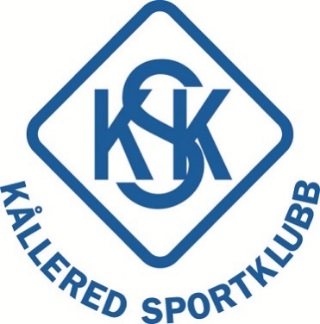 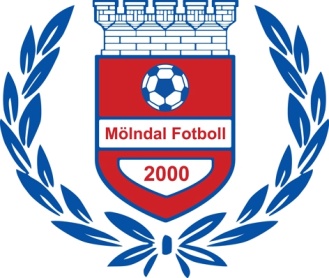 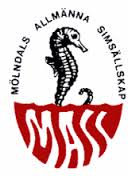 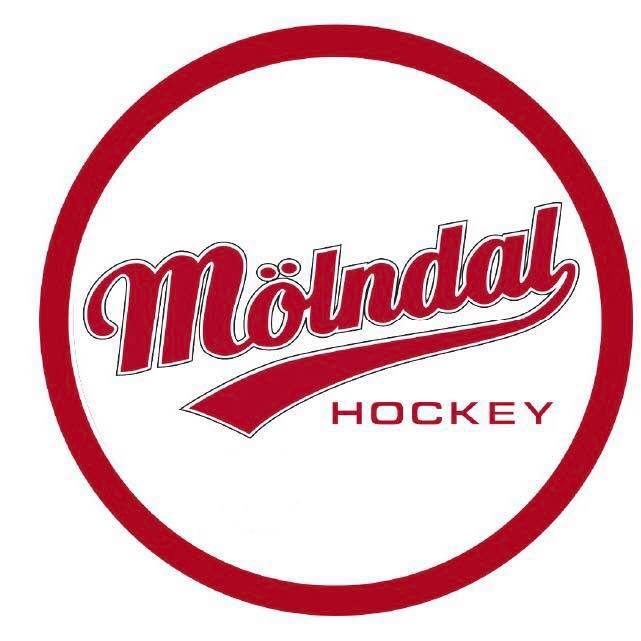 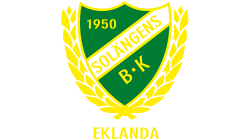 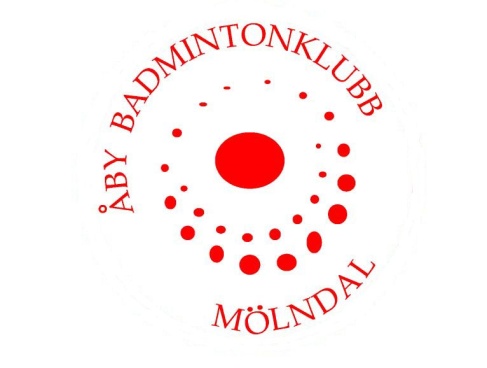 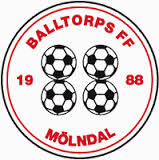 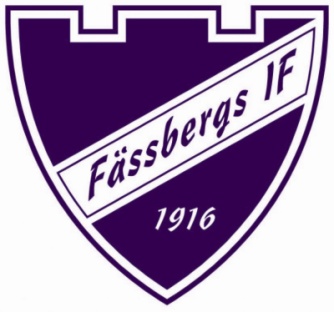 Nu möts alla våra medlemmar av samma budskap, oavsett vilken förening de engagerar sig i!
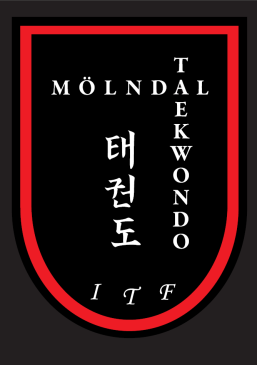 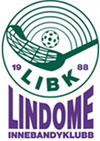 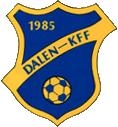 Med policyn hoppas vi kunna:
Riktlinjer som berör föräldrar
AlkoholRiktlinjer som berör föräldrar
Narkotika, doping och tobak Riktlinjer som berör föräldrar
[Speaker Notes: Tredje punkter här gäller för våra myndiga ledare, tränare och idrottsutövare men vi uppskattar om föräldrar gör likadant.]